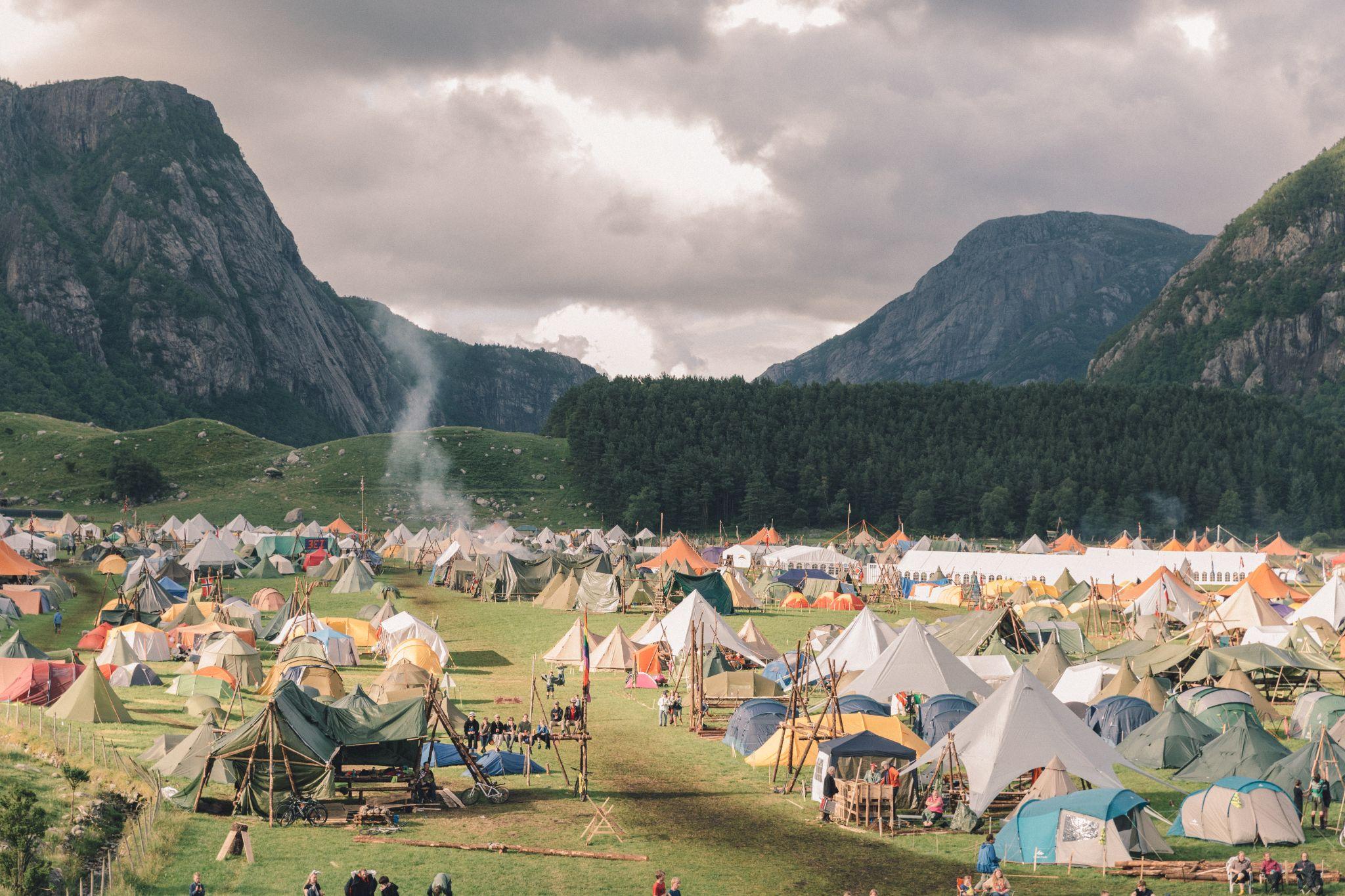 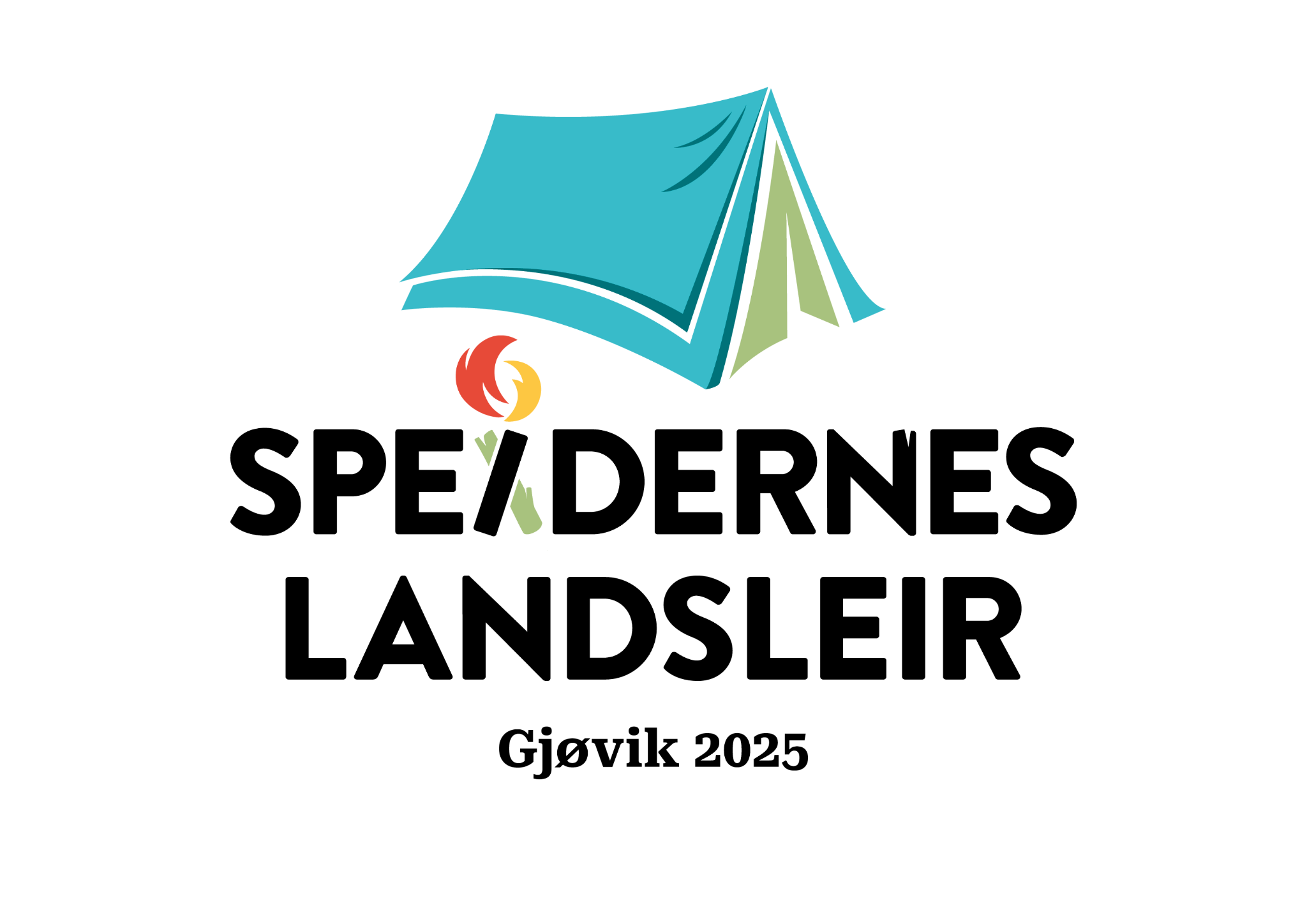 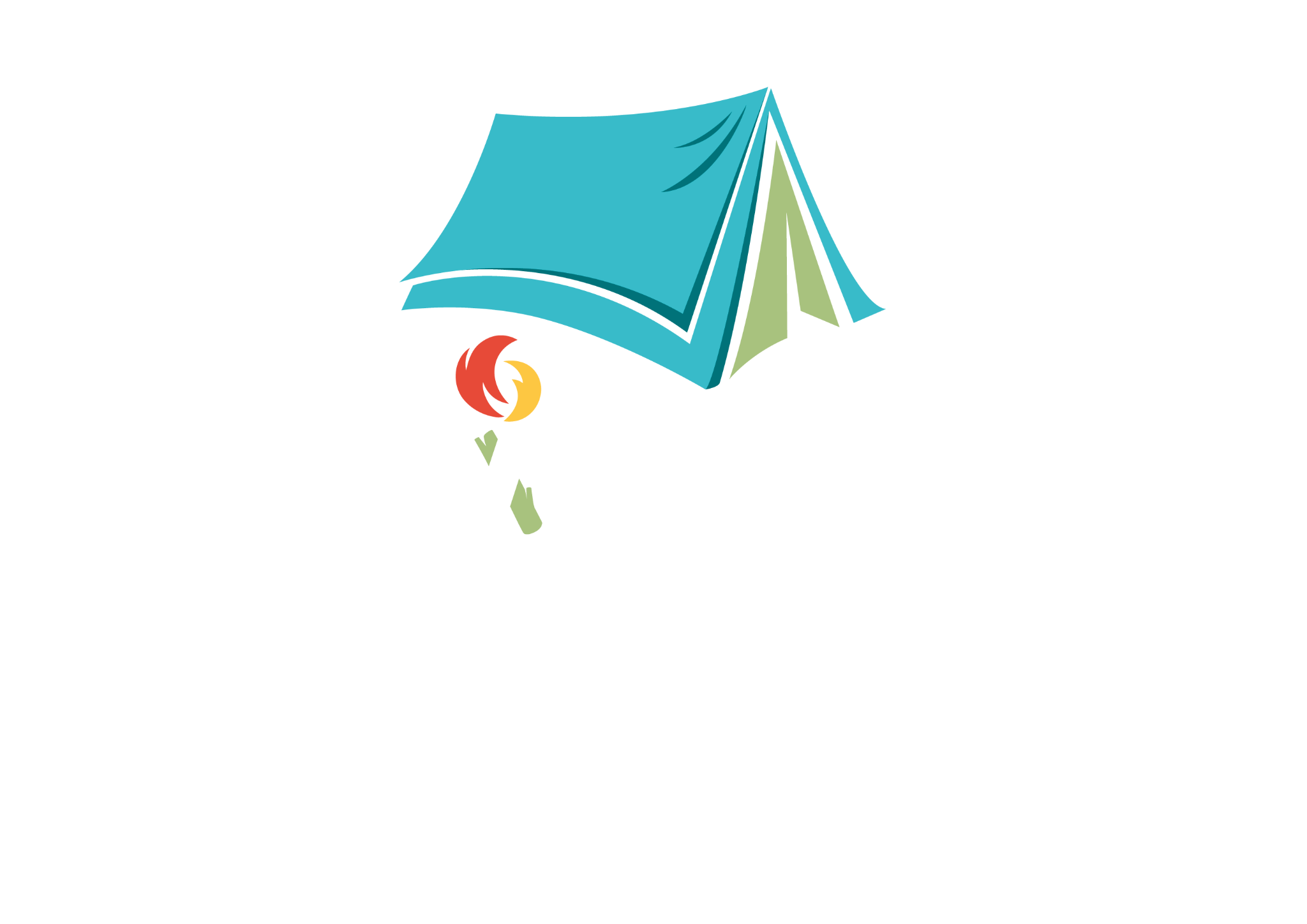 4.–12. juli
2025
Gjøvik
1
Speidernes landsleir
En historisk begivenhet!
 Norges KFUK-KFUM-speidere og Norges speiderforbund går sammen om felles leir. Dette er den første leiren for alle speiderne i hele Norge, og det kommer til å bli den største landsleiren siden 80-tallet!
2
For hvem?
12 000–15 000 deltakere
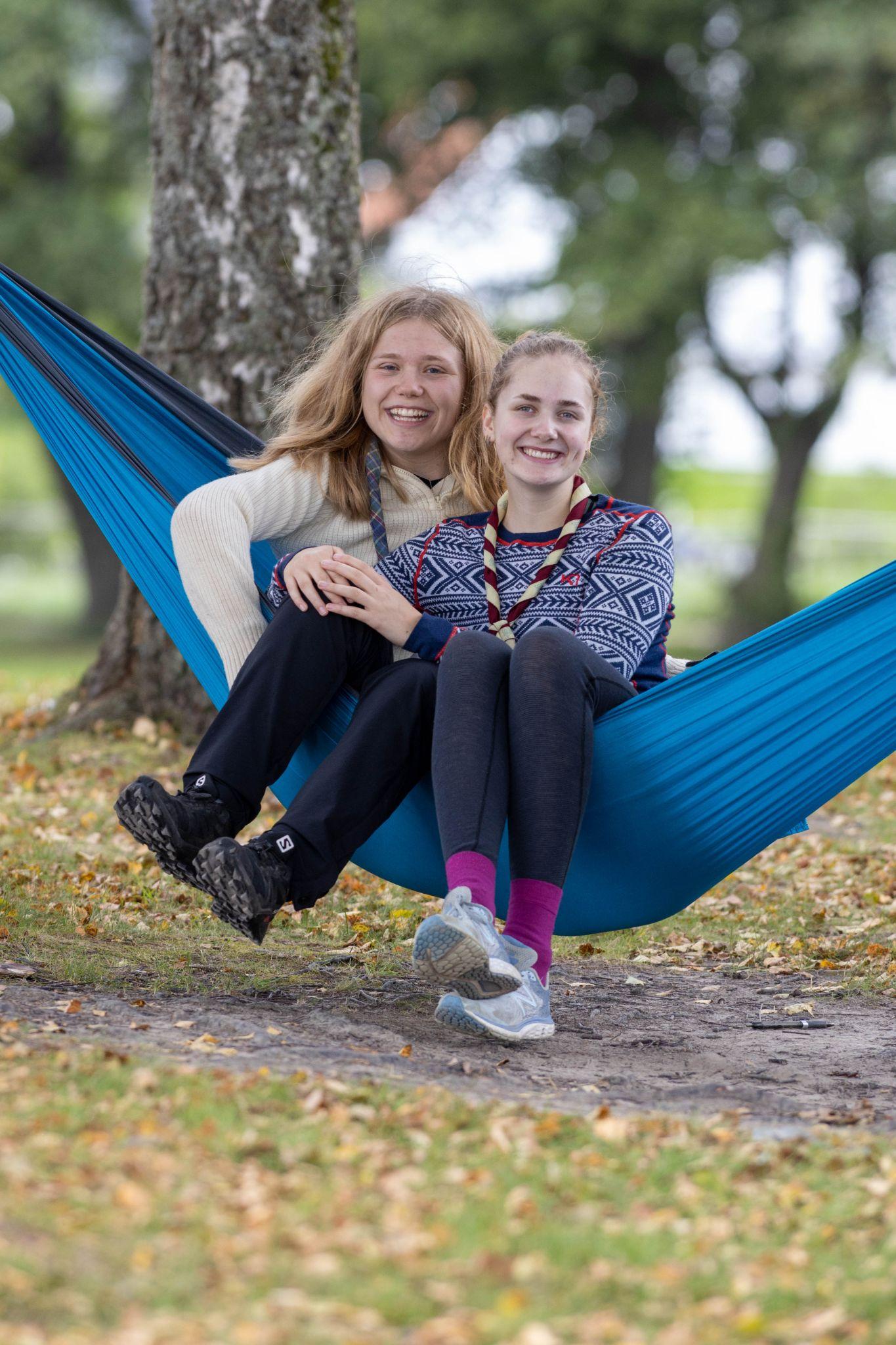 Speidere: 5.–10. Klasse
Rovere: 16–25 år
Maur: 16–25 år
Stab: 16+
Ledere 
Lederbarn 
Internasjonale gjester
St. Georgs Gildene, Speidermuseet og andre gjester
Foto:  Lars Røraas
3
Hvorfor skal vi reise på leir?
Mange gode grunner:
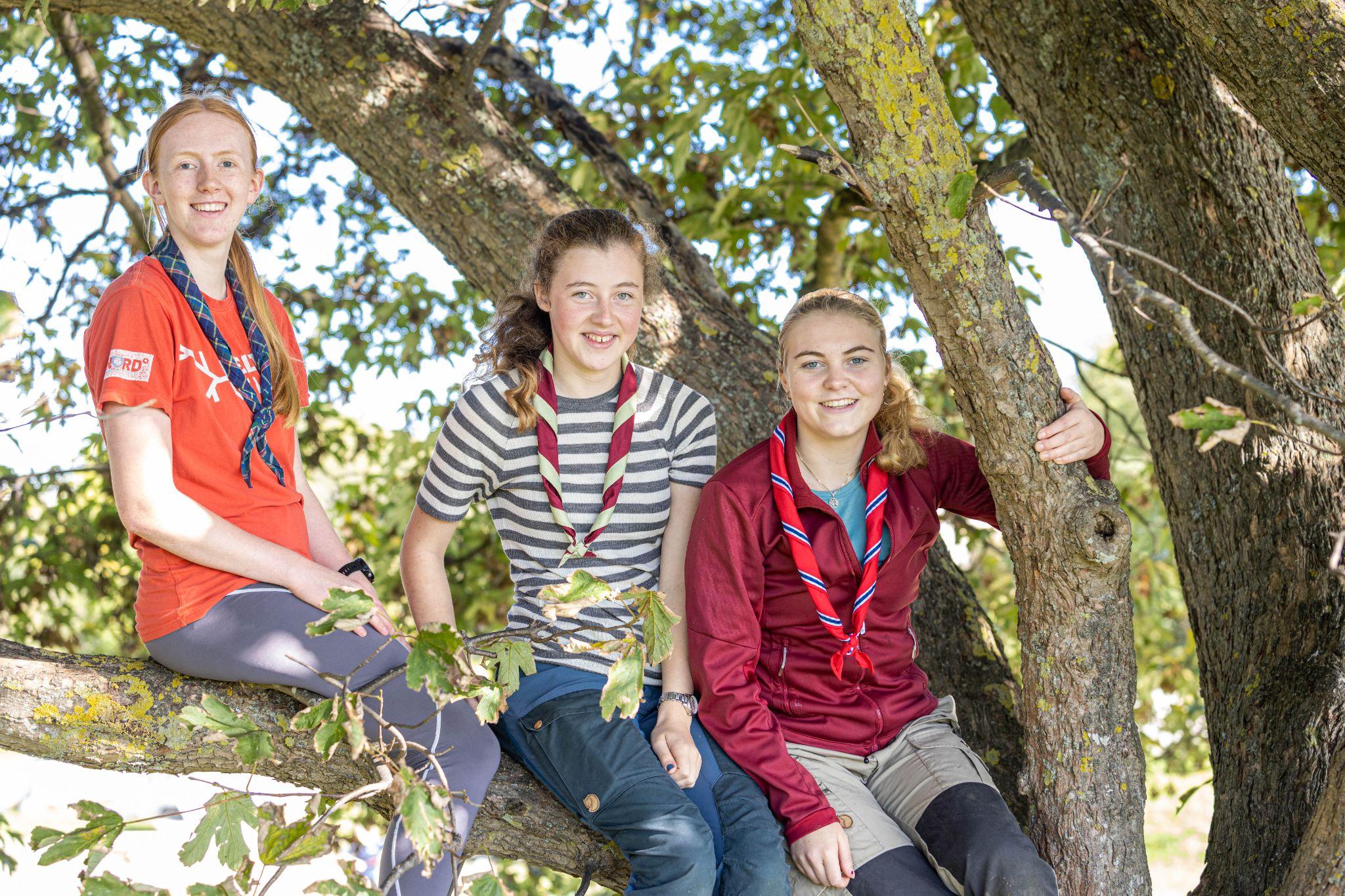 Haik for speidere og rovere
Program med spennende aktiviteter
Rover- & maurleir med eget program
Åpnings- og avslutningsleirbål
God leirmat
Vakre omgivelser
Leirmerker
Nye venner
Minner for livet
Fantastiske opplevelser
Foto: Lars Røraas
4
Hvor skal leiren være?
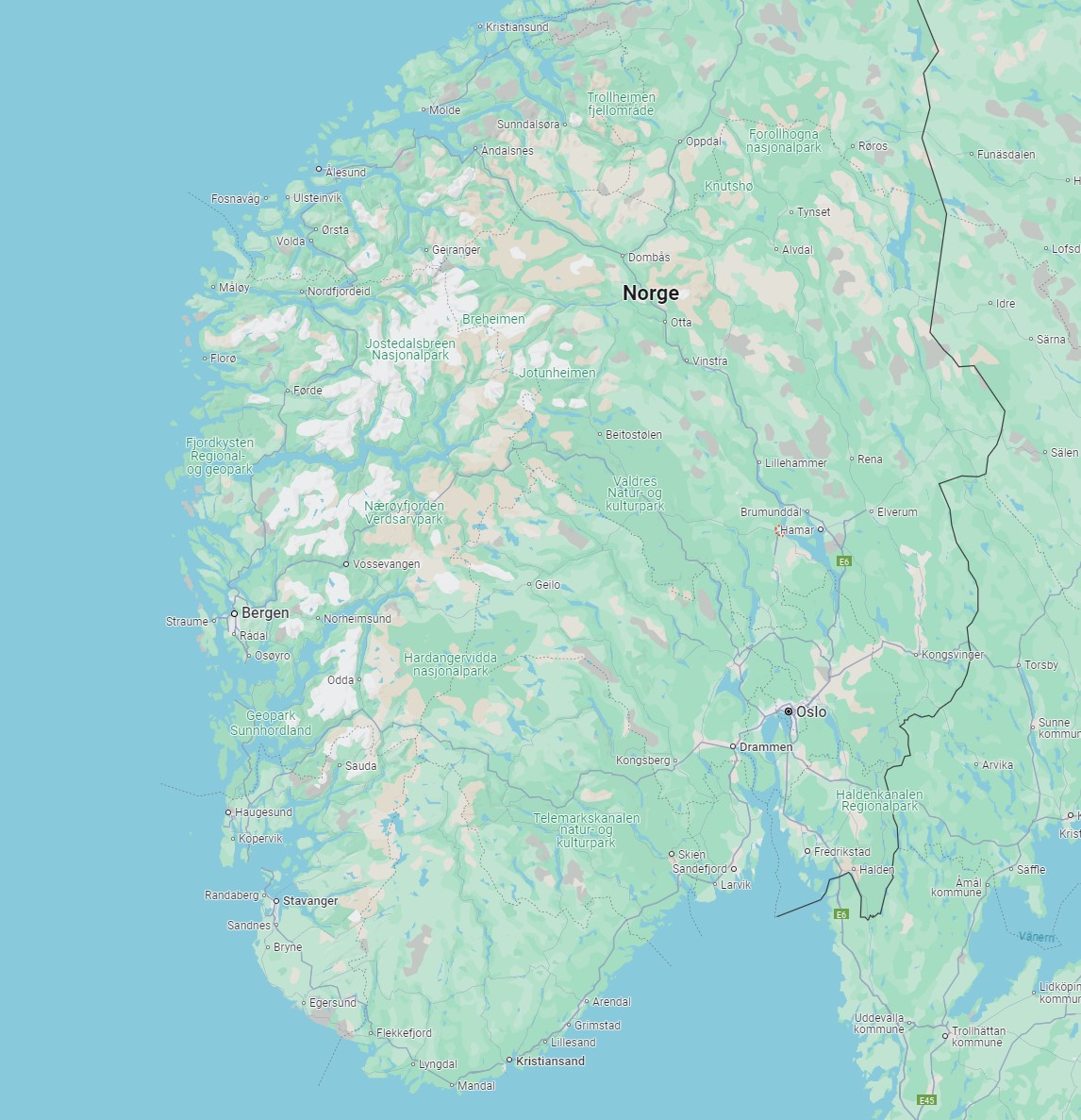 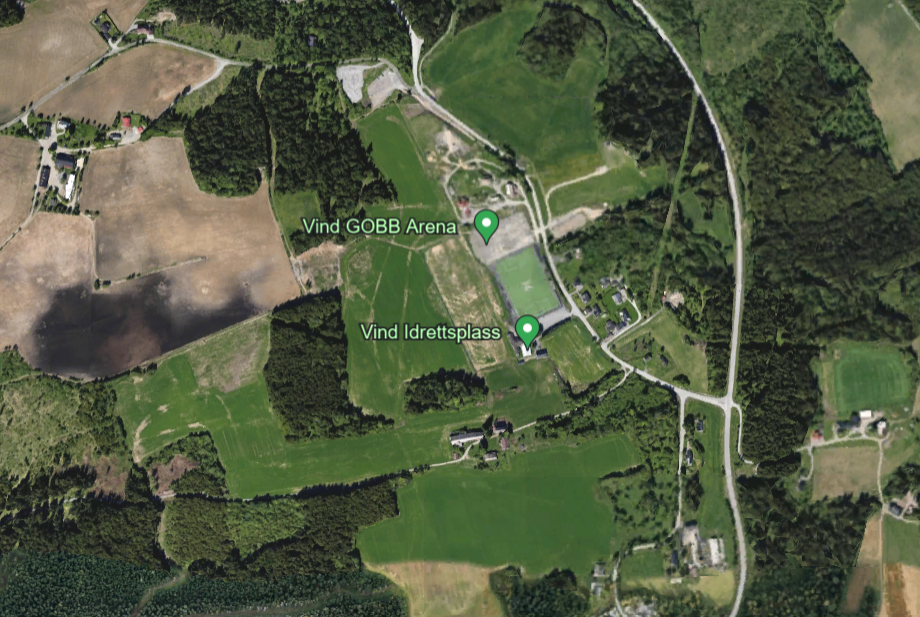 Sentralt på Østlandet
Vestre Toten veg 523, 2817 Gjøvik
5
Hvordan skal vi reise til leir?
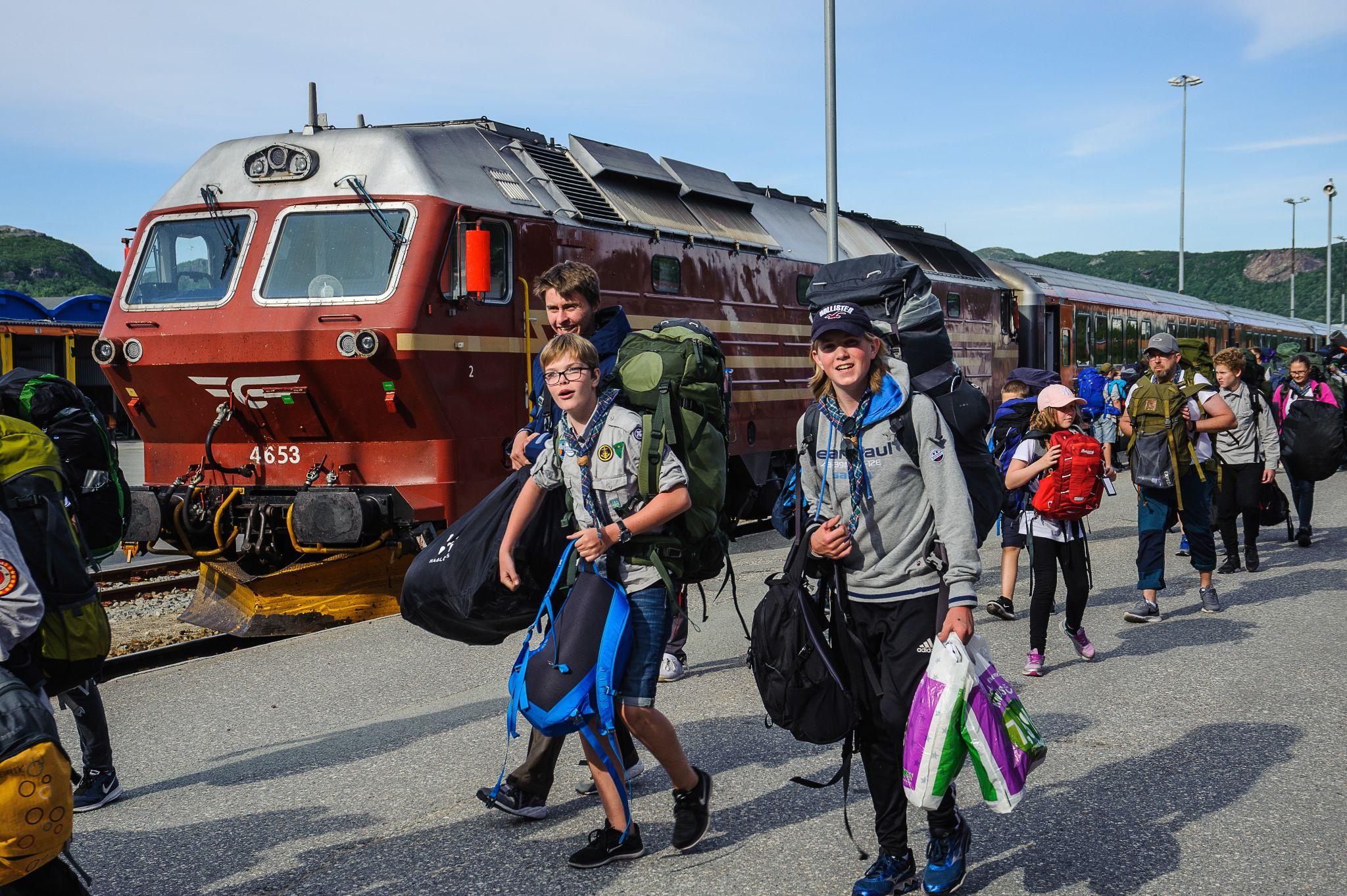 I løpet av to dager skal mellom 12 000-15 000 deltaker reise til Gjøvik. Da er det viktig at reisemåten er godt planlagt. 
Leiren ønsker å ha stort fokus på bærekraftige løsninger, vi oppfordrer derfor til å benytte seg av kollektivt eller gå sammen flere grupper og leie en buss. 
Mulighetene er mange! 
Obs! Leirområdet har begrenset med plass for parkering. Helt nødvendig transport prioriteres.
Foto: CF Salicath
6
Noen mål for landsleir 2025
Rammen for leiren er friluftsliv
Landsleiren skal være en felles leir for speidere i Speiderne i Norges medlemsforbund, det vil si Norges KFUK-KFUM-speidere og Norges speiderforbund. Landsleiren skal bidra til å utvikle samarbeidet mellom forbundene og til at man blir bedre kjent med hverandre.

Friluftsliv skal være rammen for leiren.

Landsleiren skal ha et program som er lagt opp slik at det gir et aktivt, utviklende og variert tilbud til speidere, rovere og ledere.

Programmet skal bygges opp av elementer fra begge forbunds programmer. Leiren skal være en arena for å prøve ut eksisterende og nye programaktiviteter.
7
Noen mål for landsleir 2025
Rammen for leiren er friluftsliv
Landsleiren skal ha en helhetlig miljø- og bærekraftsplan.

Landsleiren skal være en inspirasjon for speidere, rovere, ledere og stabsmedlemmer. Den skal legge til rette for utøvelse av ungt lederskap. 
Alle skal føle seg trygge og ivaretatt, og ha en god opplevelse.
Det skal legges vekt på å feire den frivillige innsatsen som legges ned i forbindelse med landsleiren.
Landsleiren skal være åpen, inkluderende og mangfoldig, og invitere til internasjonal deltagelse.
8
Hva koster det å være med på leir?
Leiravgiften dekker mat, aktiviteter og opphold under leiren. Transport til og fra leir kommer i tillegg. Under er de ulike satsene. Grupper og kretser kan ha egne støtteordninger som gir lavere leiravgift.
9
Hvordan melder vi oss på?
Forhåndspåmelding for grupper er åpen! 
Forhåndspåmeldingen stenger 31. oktober. Gruppa meldes på samlet gjennom en kontaktperson, for eksempel gruppeleder.
Mer info om forhåndspåmelding finnes på: landsleir.no
Hovedpåmelding åpner i starten av 2025.  I hovedpåmeldingen kan du, i tillegg til gruppepåmelding melde deg som stab, rover, eller maur.
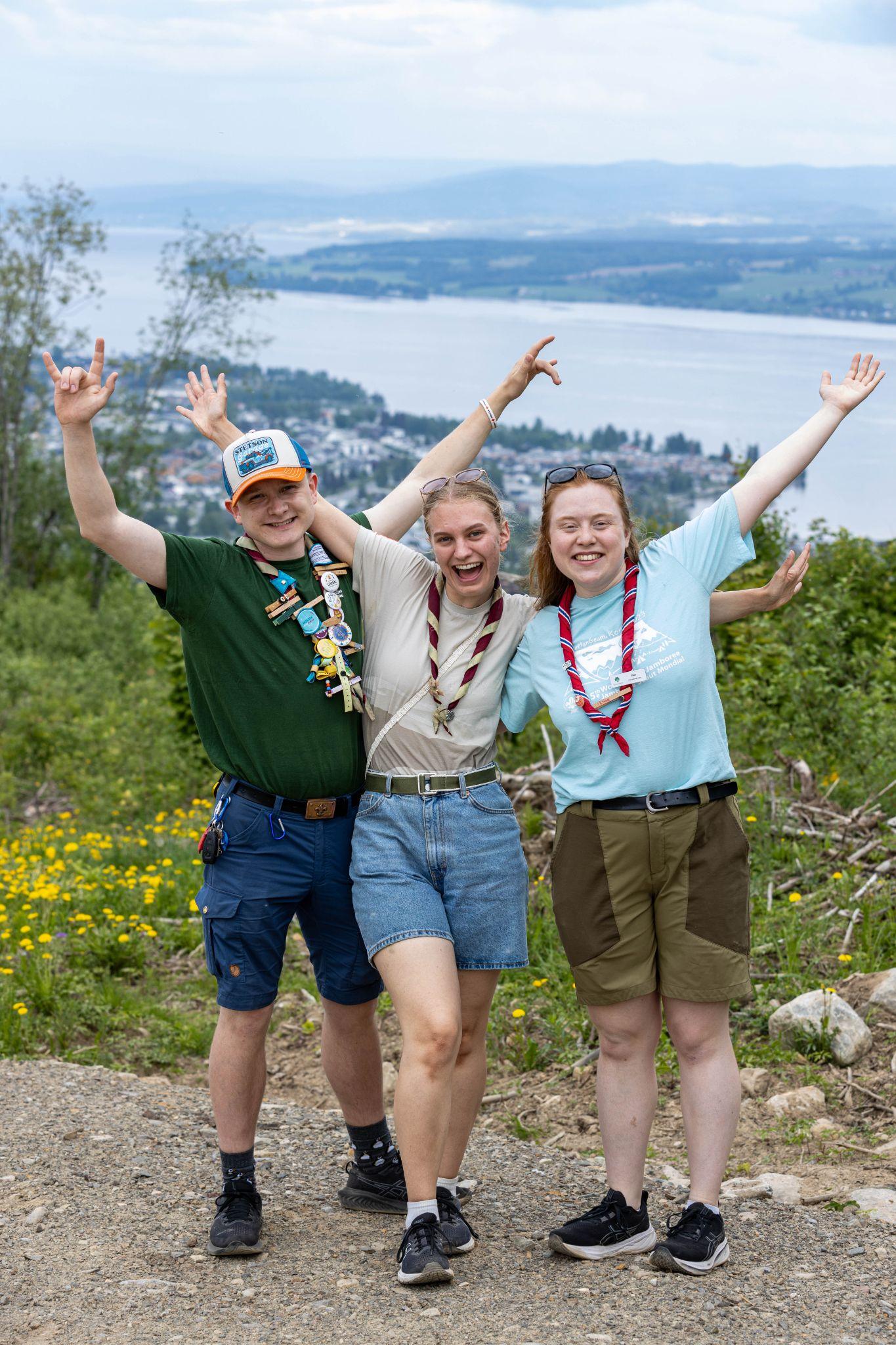 Foto: Lars Røraas
10
Hva er landsleir?
Åpningsleirbål 
lørdag
Gudstjeneste søndag
Torg med diverse aktiviteter, torgscene, spisesteder, leirkirke og livssynstorg
Ankomst fredag/lørdag
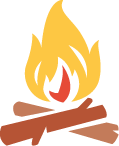 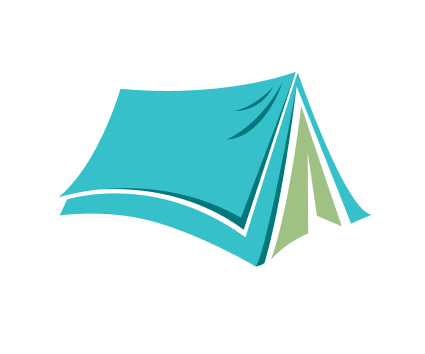 Haik (24 timer på tur)
Markedsdag fredag
Avslutningsleirbål 
fredag
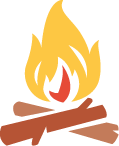 11
I hjertet av leiren - torget
Torget blir en livlig arena hvor alle på leir kan møte nye venner, utforske nye aktiviteter eller nyte et måltid. Her blir det mulighet til å kjøpe seg en is, en kaffe og et nytt merke til leirbålskappa. 
Kulturtorg skal være en livlig pop-up arena for eksterne utstillere som vil bidra med innhold til leirens aktiviteter. Her kan du møte spennende organisasjoner, lokale bedrifter, og lære nye ting. 
Torget skal være en plass for inkludering og nysgjerrighet. Det vil derfor bli både leirkirke og et tro- og livssynstorg. Her er det plass til alle!
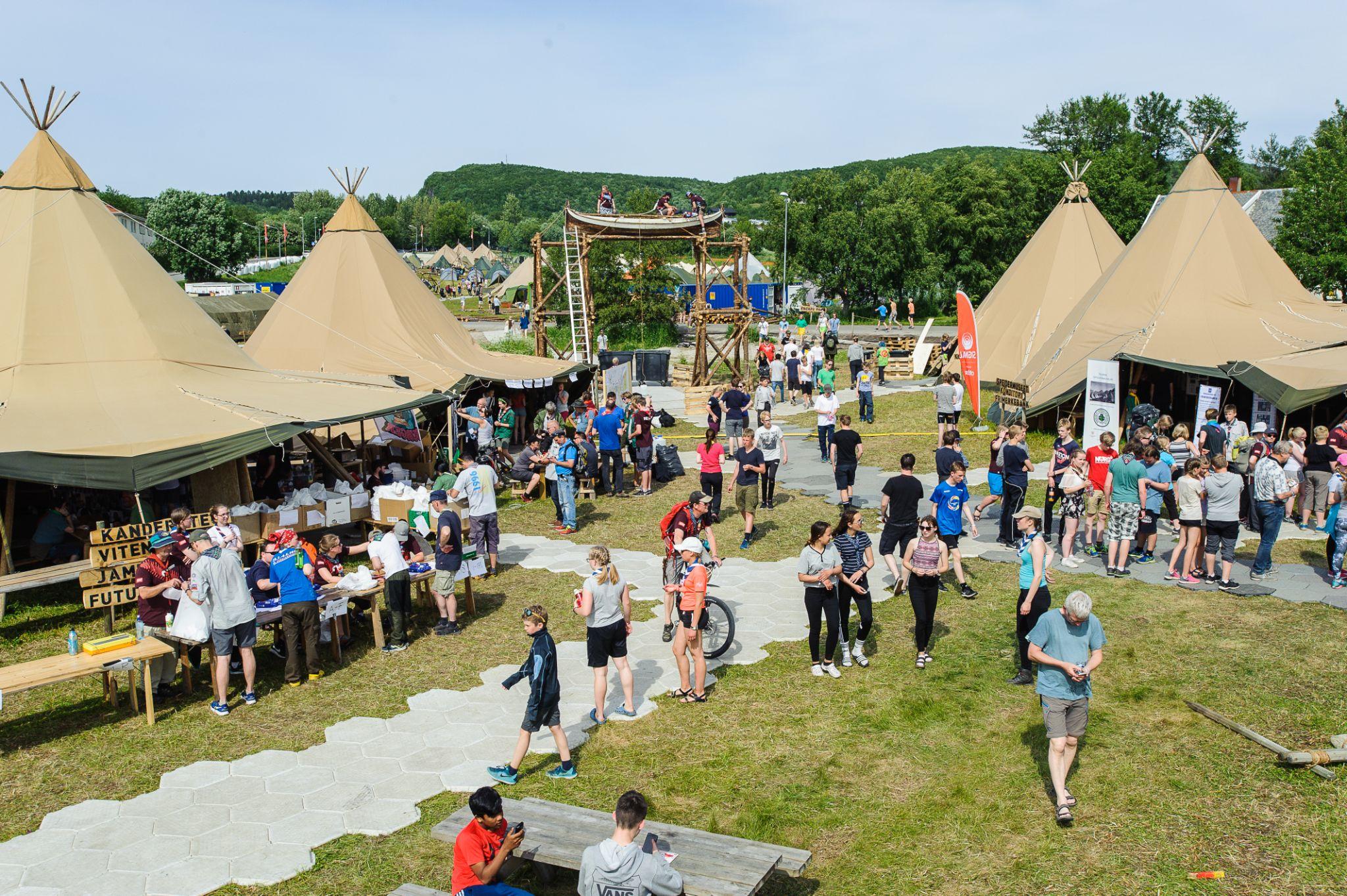 Foto: CF Salicath
12
Internasjonale speidere
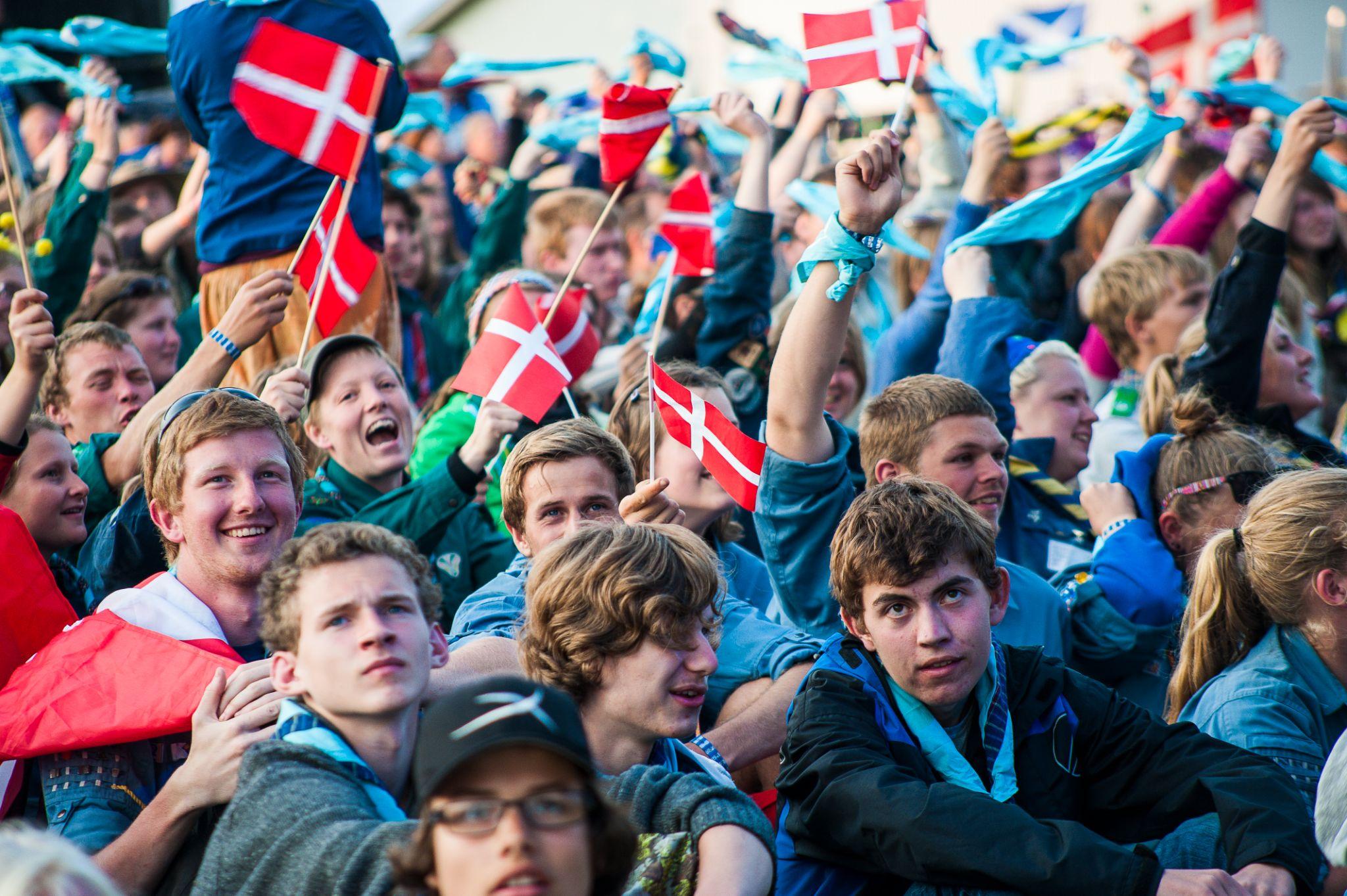 Alle våre internasjonale speidervenner er selvfølgelig invitert til Gjøvik! 
Utenlandske grupper kan forhåndspåmelde seg på samme måte som norske grupper før 31. oktober. 
Har dere en vennskapsgruppe som vil bli med dere på leir? Si ifra i påmeldingen.
Foto: CF Salicath
13
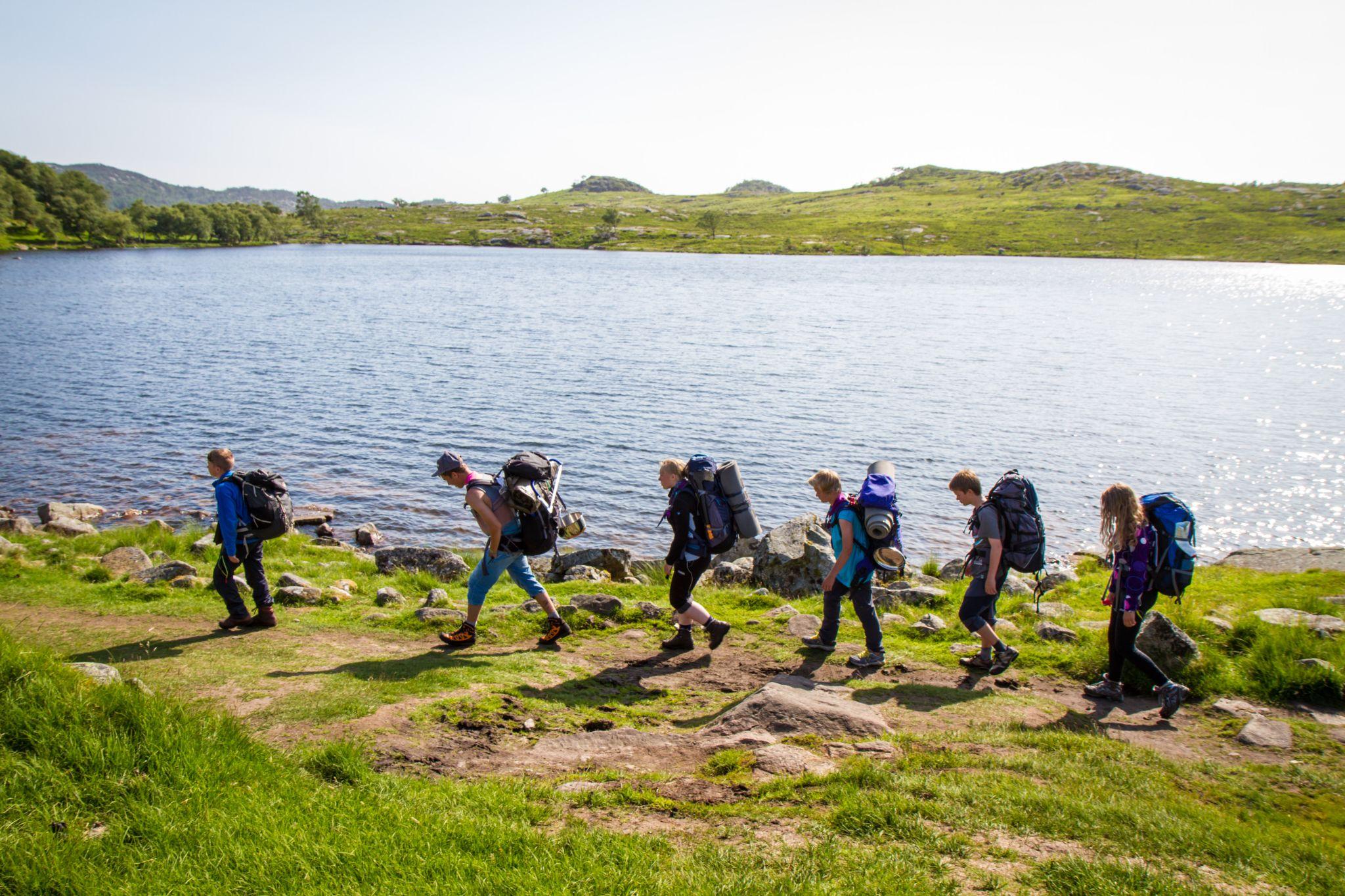 Bli klare for leir med forhåndsoppgaver
Forhåndsoppgaver er spennende og lærerike aktiviteter patruljen kan gjennomføre sammen for å bli klare til landsleir. 
Klar for å starte eventyret? Oppgavene 1–4 ble publisert i august, 5–8 kommer i november. Det er bare å glede seg! 
Og best av alt: Når alle de åtte forhåndsoppgavene er løst, får speiderne et eget merke!
https://www.landsleir.no/forhandsoppgaver
Foto: Alexander Vestrum
14
Bli med og test leirmenyen!
Leiren skal være en god opplevelse for alle, også matmessig. Menyen har fokus på: 
bærekraft
enkle tilberedningsmetoder 
minimal bruk av utstyr
gode smaksopplevelser
næring og metthetsfølelse 
Enkel diett tilpasning
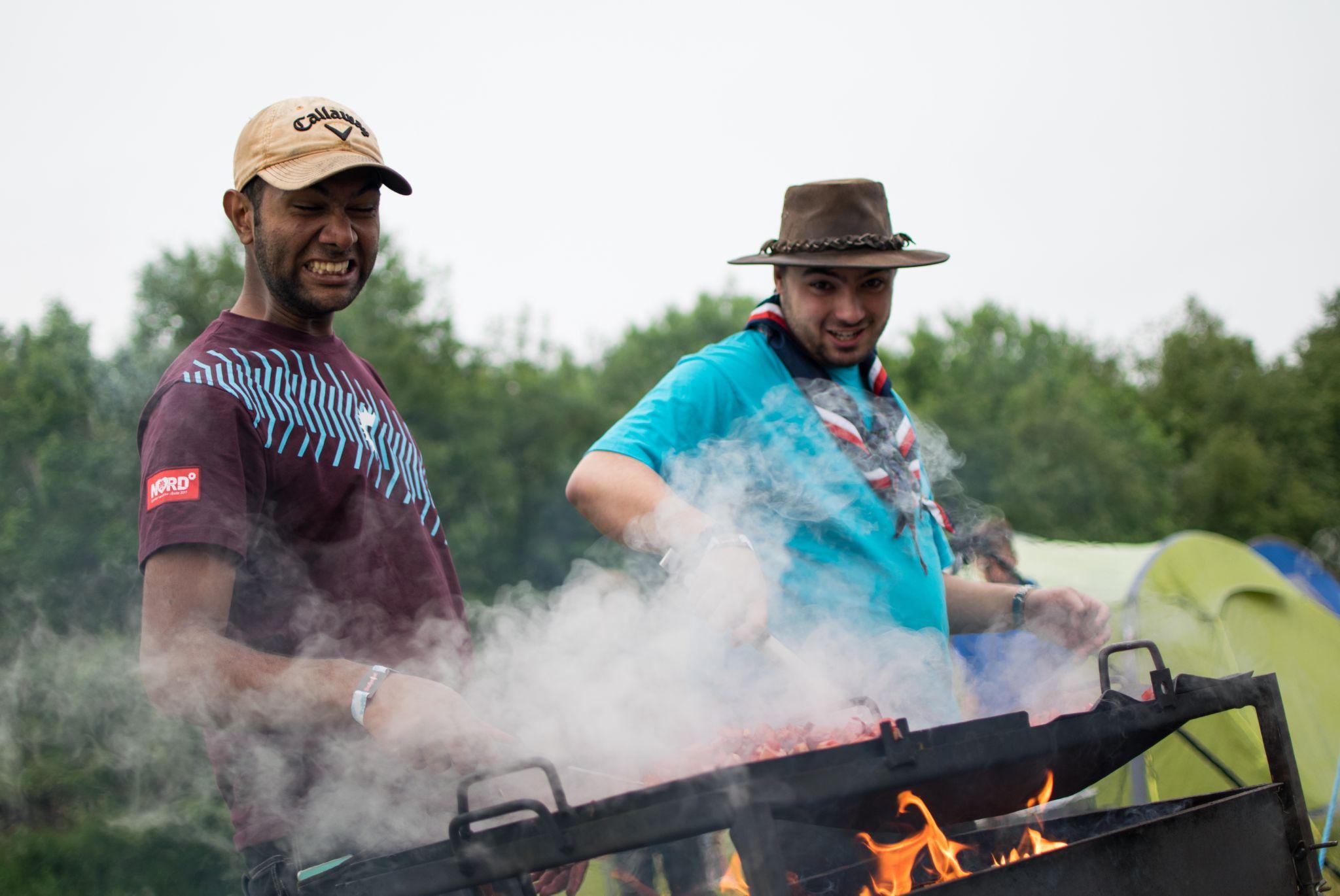 Foto: Trond Nordby
Allerede nå kan dere teste oppskriftene! Gi oss gjerne en tilbakemelding hvis dere prøver ut noen av oppskriftene. Både oppskrifter og mulighet for tilbakemeldinger ligger her:
https://www.landsleir.no/test-leirmenyen
15
Illustrasjonsbilder som kan kopieres herfra inn i ønsket fane.
( Husk og alltid bevar fotokreditering)
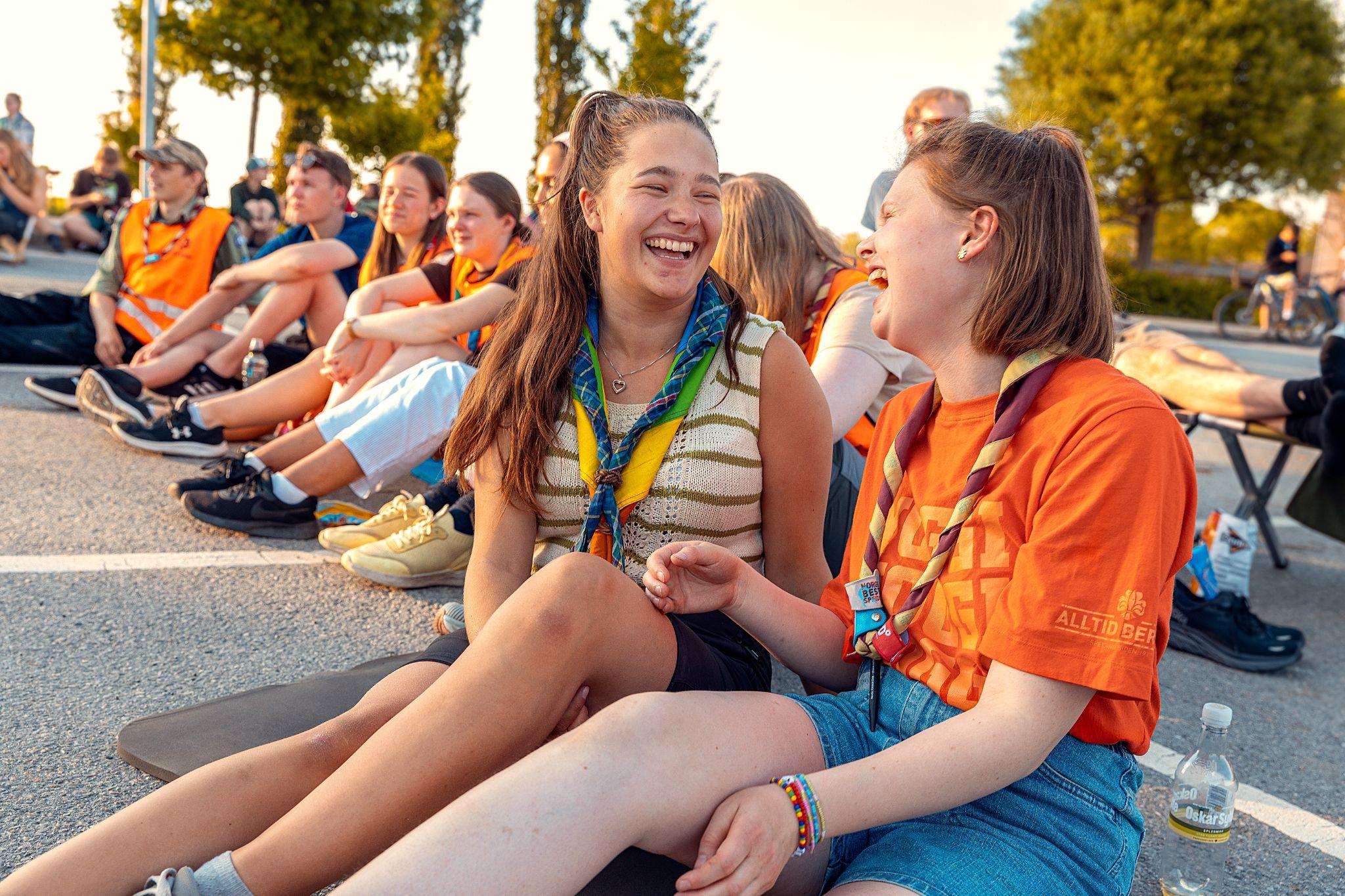 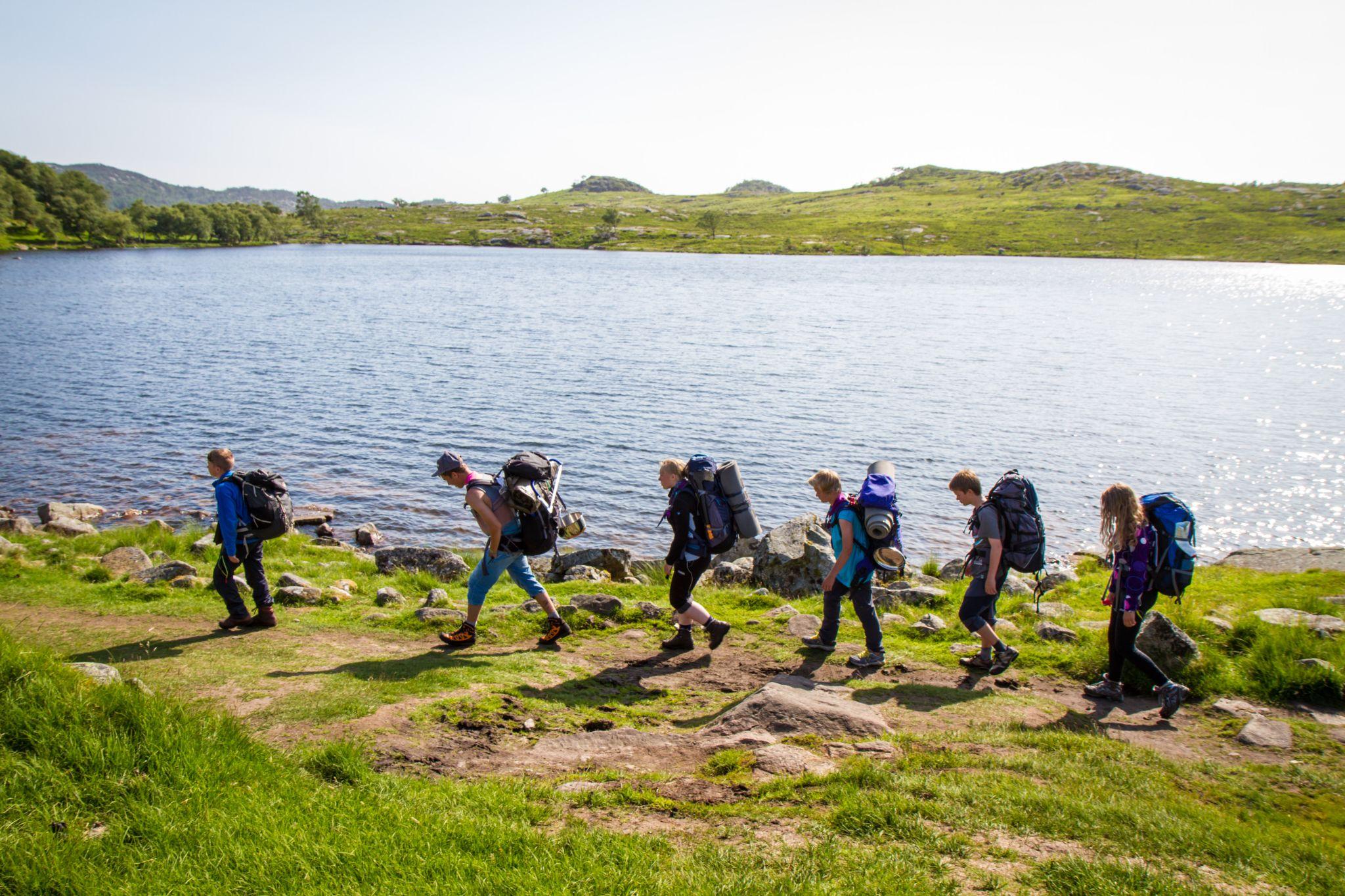 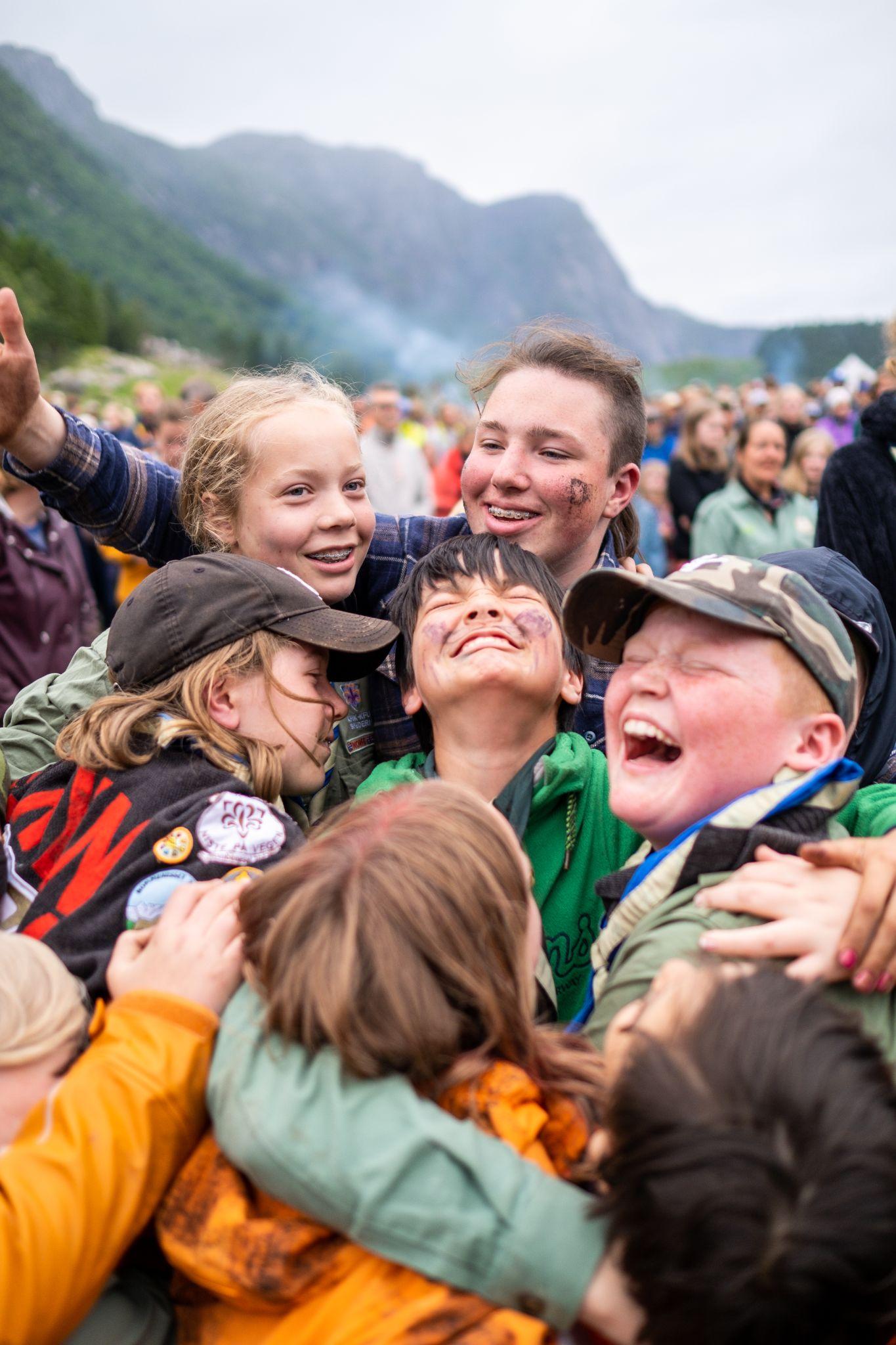 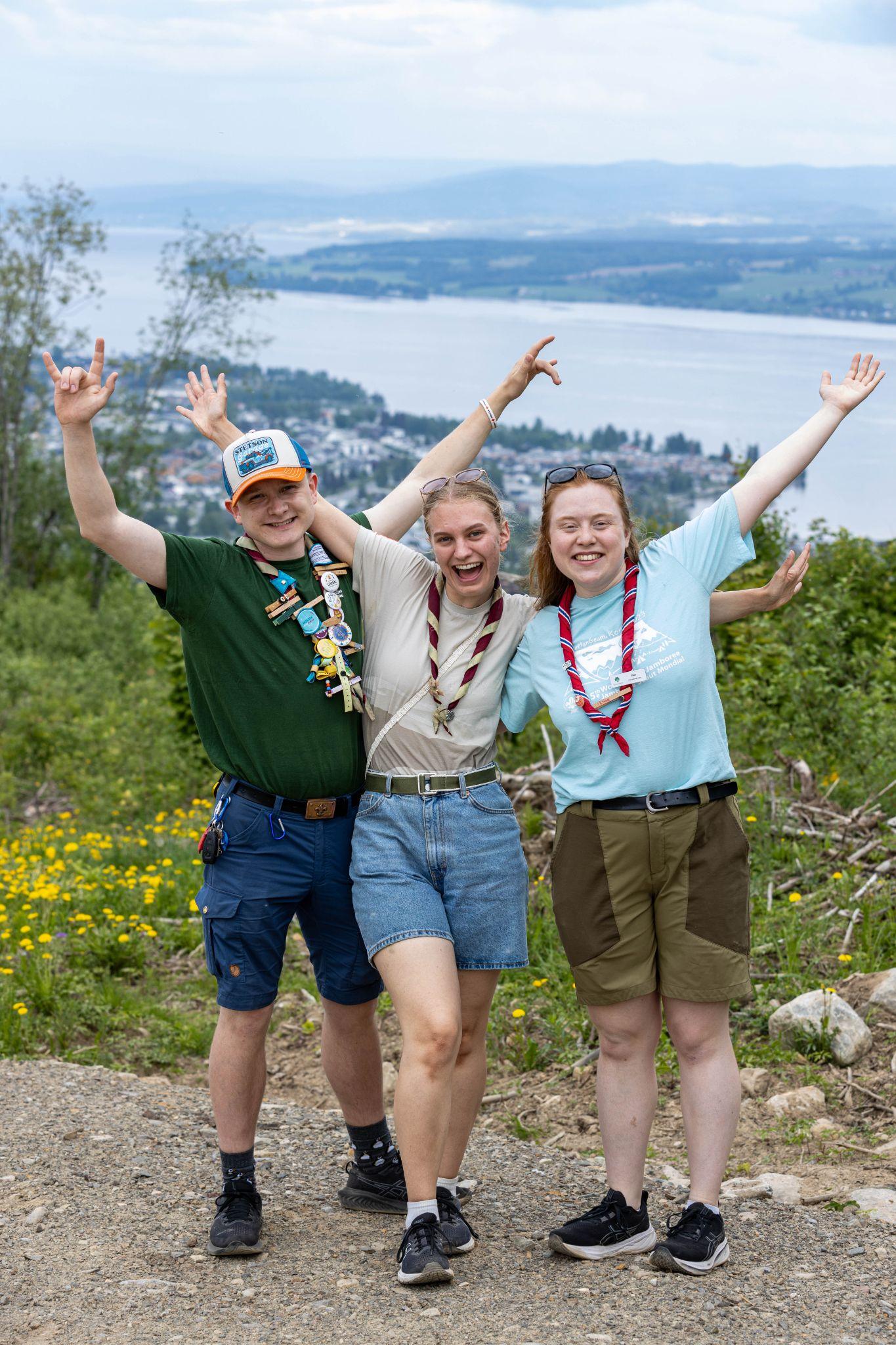 Foto: Lars Røraas
Foto: Alexander Vestrum
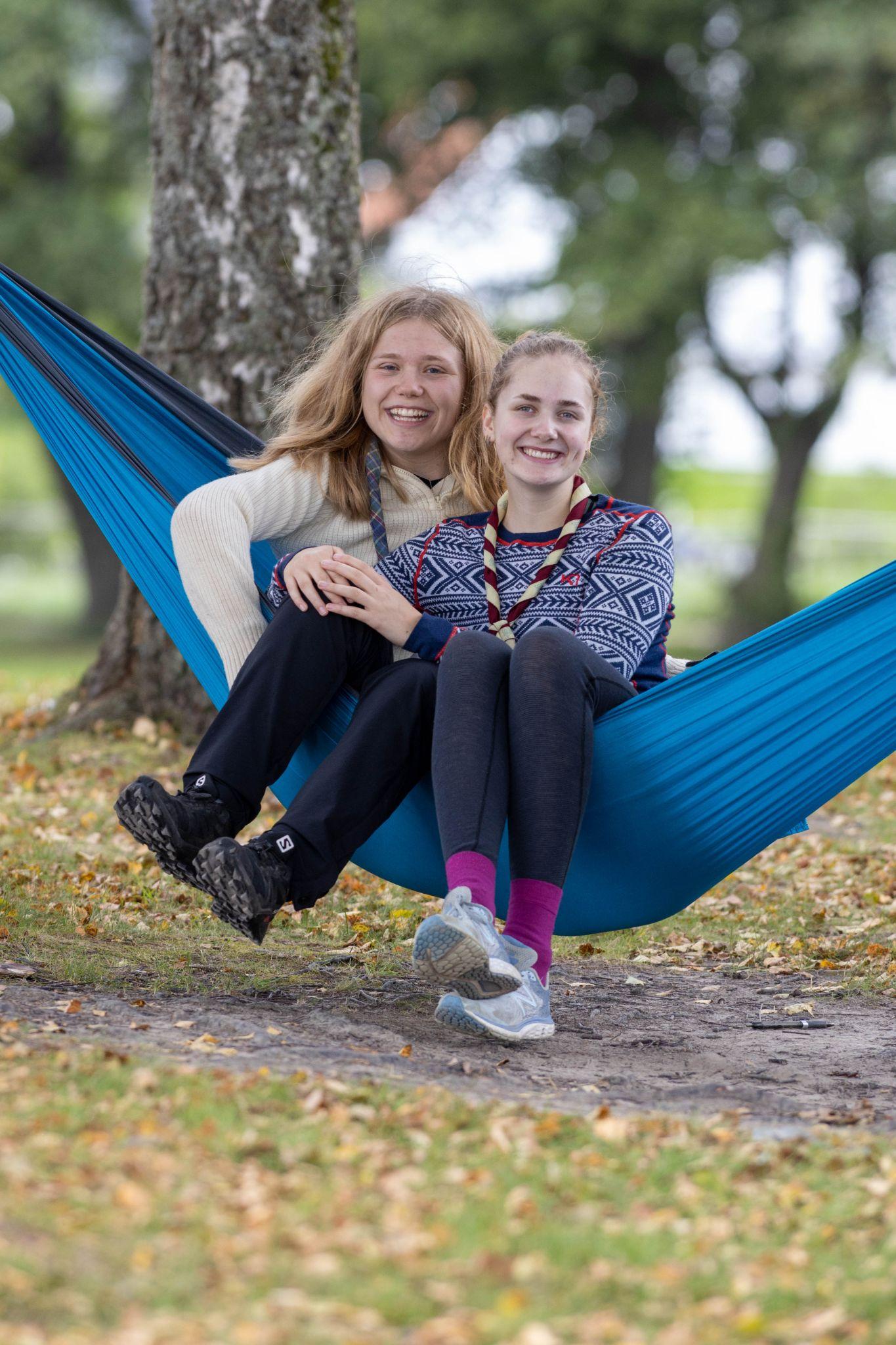 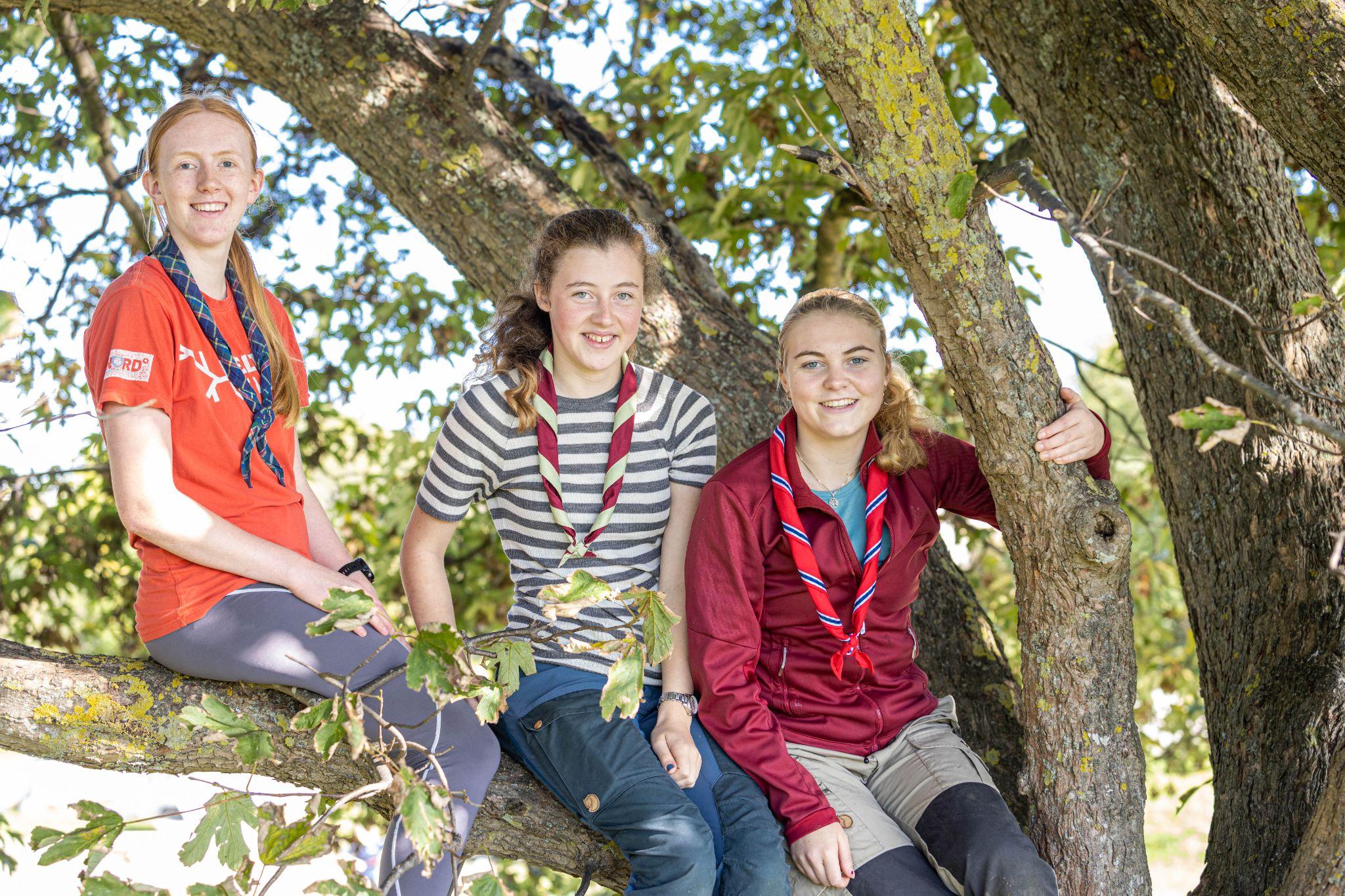 Foto: Helene Moe Slinning
Foto: Lars Røraas
Foto: Lars Røraas
Foto:  Lars Røraas
16
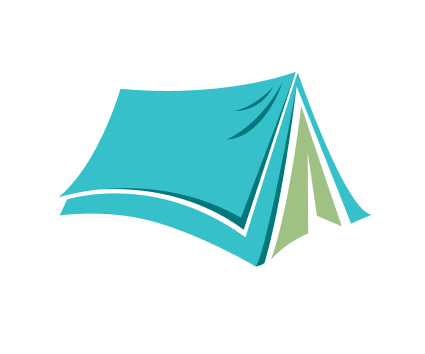 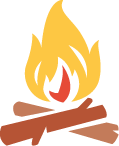 17
18